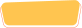 SUNU
ÇALIŞMA ALIŞKANLIĞI KAZANMAK
Başarılı Olmak İçin:
WWW.REHBERLİKSERVİSİM.COM
ÇALIŞMAYA NEREDEN BAŞLAYACAĞIMI BİLEMİYORUM
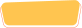 Acaba hangi ders ve konudan başlasam?
Hangi Derse Çalışsam?
Önemli olan düzenli ve dengeli çalışmanızdır. Hangi derse çalışacağınıza karar vermekte zorlanıyorsanız plan doğrultusunda çalışmak sorunu çözecektir.
Hangi Konuya Çalışsam?
Önceliklerinizi belirleyin.
Ödev,
Son işlediğiniz konu,
Eksik olduğunuz konu,
İlk konuların tekrarı,
ZAMAN YETMİYOR.
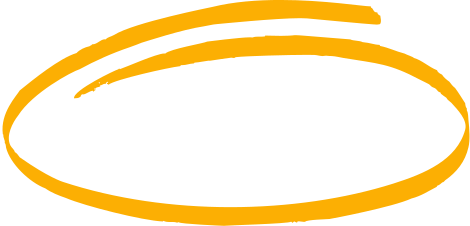 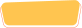 Keşke Daha Fazla Zamanım Olsa!
Ne Kadar Zamanın Var?
Ne kadar zamanın olduğu değil, zamanını nasıl kullandığın önemli. Hedeflerin için ne kadar zaman ayırabileceksin?
Ne Kadar Zamanın Var?
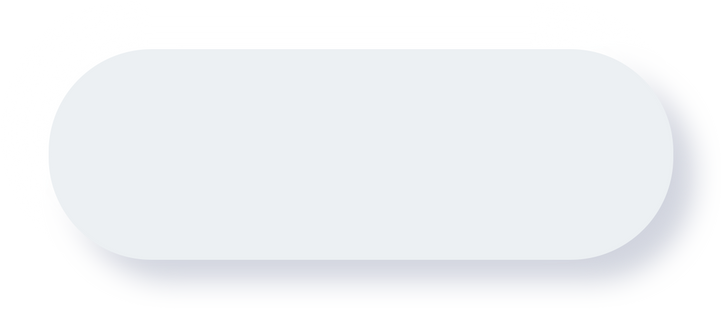 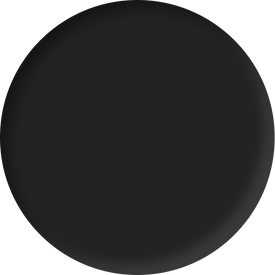 8
Okul
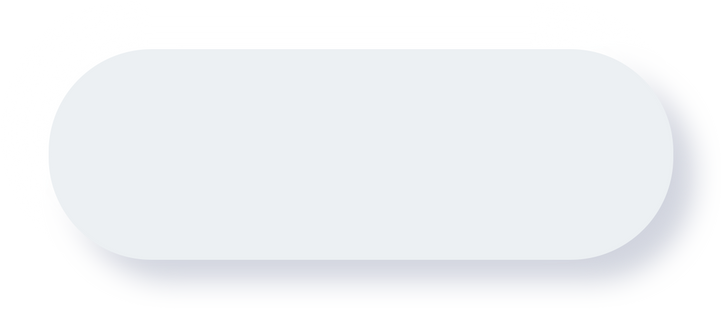 8+8+8=24
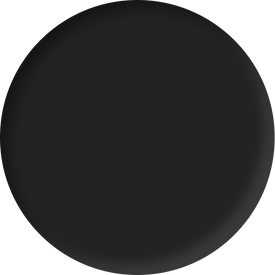 8
Uyku
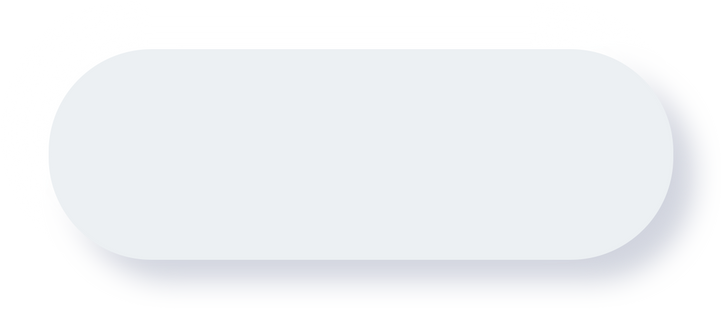 Ders
Serbest Zaman
Yemek
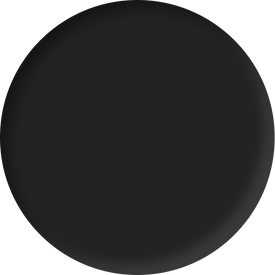 8
ÇALIŞSAM DA OLMUYOR.
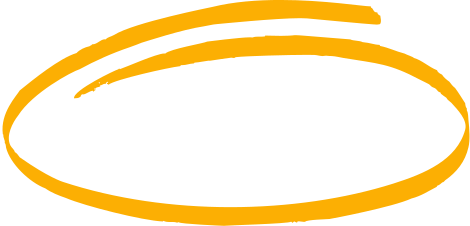 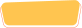 Çalışsam da yapamıyorum, 
en iyisi daha çok çalışmak.
Çalışmayı Bırakma?
Çalıştığınız halde yeterli başarıyı gösteremediğinizi düşünüyorsanız çözüm DERS ÇALIŞMAYI BIRAKMAK DEĞİLDİR.
Nedenini Araştırın?
Çalışma sürenizin yetersiz olması.
Çalışma süreniz yetersiz ise, yeteri kadar tekrar yapamaz ve soru çözemezsiniz..
Verimli çalışmamanız.
Çok çalışmak,verimli çalışmak değildir. Doğru yöntem ve teknikle çalışmanız son derece önemlidir.
Temelinizin zayıf olması.
Daha önce işlediğiniz bazı ders ve  konularda çok fazla eksiğinizin olması yeni konuları anlamanızı zorlaştırabilir.
Öğrenmek için, kendinize  yeterli zaman tanımamanız.
Yeni gördüğünüz bir konuyu tam olarak anlayabilmeniz için beyninizin belirli bir süreye ihtiyacı vardır. Bu nedenle sabırlı olmalısınız.
İsteksiz çalışmanız.
Öğrenmenin gerçekleşmesi için  ilgi ve isteğinizin olması gerekir. İsteksizce çalıştığınızda öğrenme pek mümkün olmayacaktır.
Düzenli tekrar yapmadığınız için unutmanız.
Öğrenmeniz ve öğrendiklerinizi unutmamanız için  belirli aralıklarla tekrar yapmalısınız.
Sınav kaygınızın olması.
Eğer, yeteri kadar çalışıyor, evde soruları çok rahat çözüyor ama sınavda yapamıyorsanız sınav kaygısı yaşıyor olabilirsiniz.
DERSTE ANLAMIYORUM.
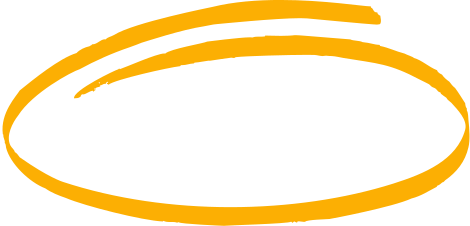 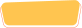 Ah bir Anlasam, 
Neler Yapacağım!
Nasıl Daha İyi Anlarım?
Yeni gördüğünüz konularda zorlanmanız normaldir.
Kendinize zaman tanıyın ve çalışmaya devam edin. Öğrenmek emek ve sabır ister.
Derse hazırlıklı gidin.
Derse, işleyeceğiniz konuya göz atıp  gitmeniz durumunda daha iyi motive olursunuz.
Derse ve öğretmene karşı önyargılı olmayın.
Ders ile ilgili; çok zor, çalışsam da yapamam, gereksiz, ne işime yarayacak  vb. önyargılar dersi öğrenmenizi zorlaştıracaktır.
Öğretmene karşı; iyi anlatamıyor, ben sonra çalışıp öğrenirim gibi düşünceler derse odaklanmanızı zorlaştırır.
Derse katılım sağlayın.
Derse katılım sağladığınızda daha iyi odaklanır ve daha iyi öğrenirsiniz.
Tekrar Yapın!
Yeni işlediğiniz konuları öğrenmek ve önceki konuları unutmamak için tekrar yapın.
Soru Çözün!
Konuyu anladıktan sonra, pekiştirmek ve soru çözme becerinizi geliştirmek için soru çözün.
ÇALIŞIRKEN SIKILIYORUM
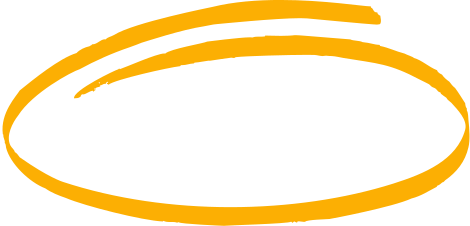 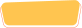 Ders Çalışmak bu kadar Sıkıcı Olmasaydı; Her Gün çalışırdım.
Çalışma İsteğim Yok.
Motivasyonunuz düşük ise çalışma isteğiniz gelmeyecektir. Öncelikle motivasyonunuzu yükseltmeli ve kendinizi zorlamalısınız.
Ders Çalışırken Sıkılıyorum.
Ders çalışmak her zaman eğlenceli olmaz. Ders çalışırken sıkılmanız normaldir. Önemli olan sıkıldığınızda hemen çalışmayı bırakmamaktır.
Hedefim Yok.
Hedefiniz olmadığında çalışma isteğiniz de olmayacaktır. Bu nedenle, kısa, orta ve uzun vadeli hedefler belirlemelisiniz.
Bırakamıyorum.
Telefon ile geçirdiğiniz süre ne kadar fazla ise çalışma motivasyonunuz ve çalışmak için zamanınız o kadar az olacaktır. Telefon kullanımı konsunda aileniz ile birlikte sınır koyun.
MUCİZE BEKLEMEYİN!
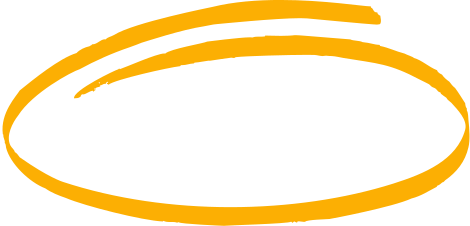 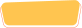 Sihirli bir küre veya kişi sizin 
çalışmanızı sağlayamaz veya
 başarıya ulaştıramaz.
Başarı İçin İhtiyacınız;
Emek, çaba, sabır, mücadele...
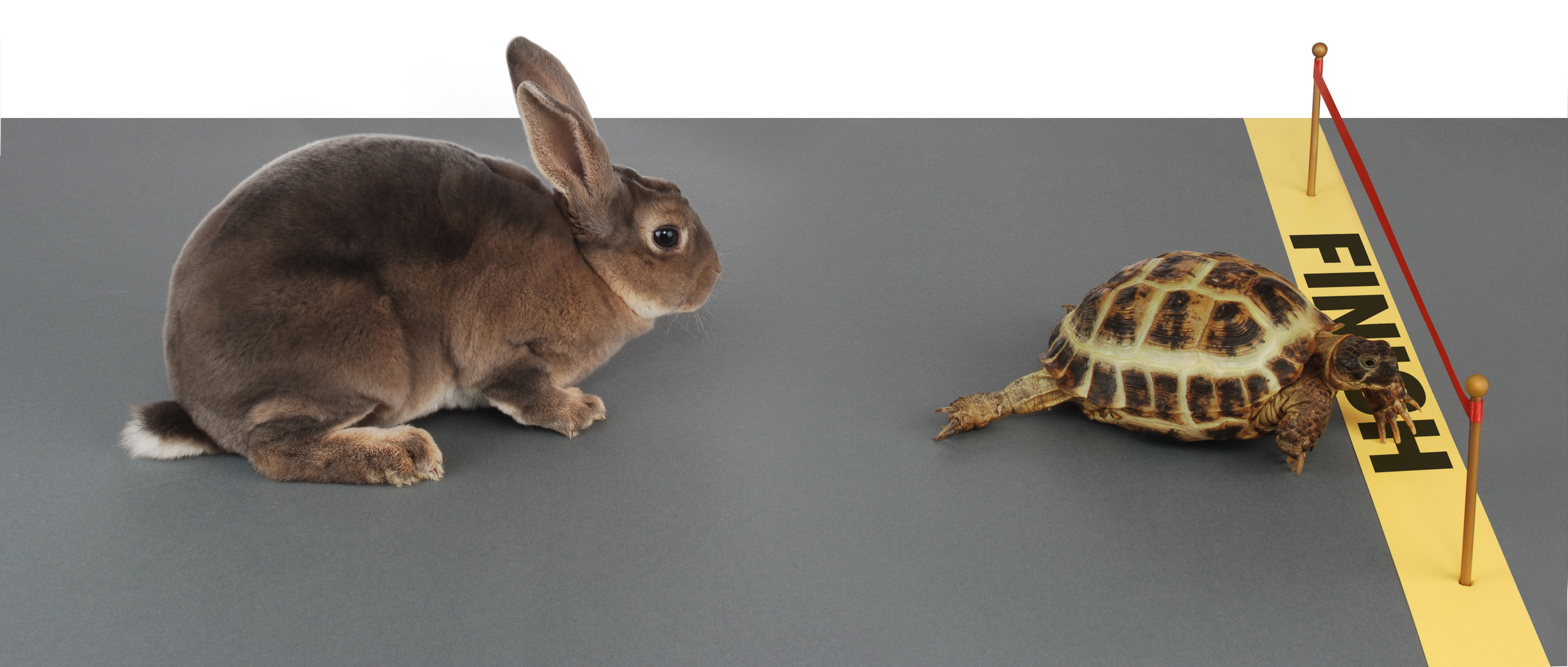 Uçamıyorsan koş, koşamıyorsan yürü, yürüyemiyorsan sürün. 
Ama mutlaka ilerle.
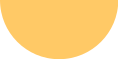 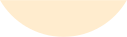 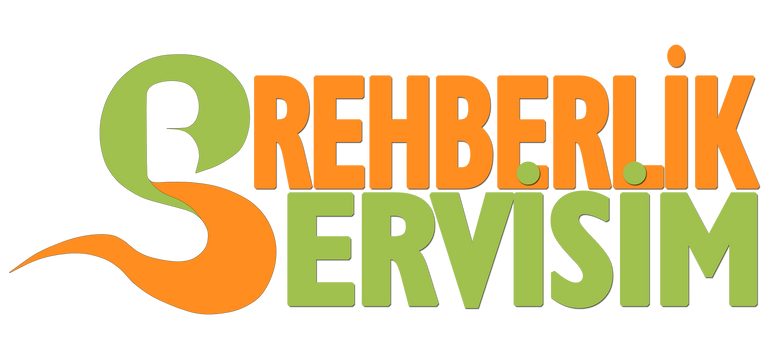 Sunumumuz bitmiştir...
Dinlediğiniz için teşekkürler.
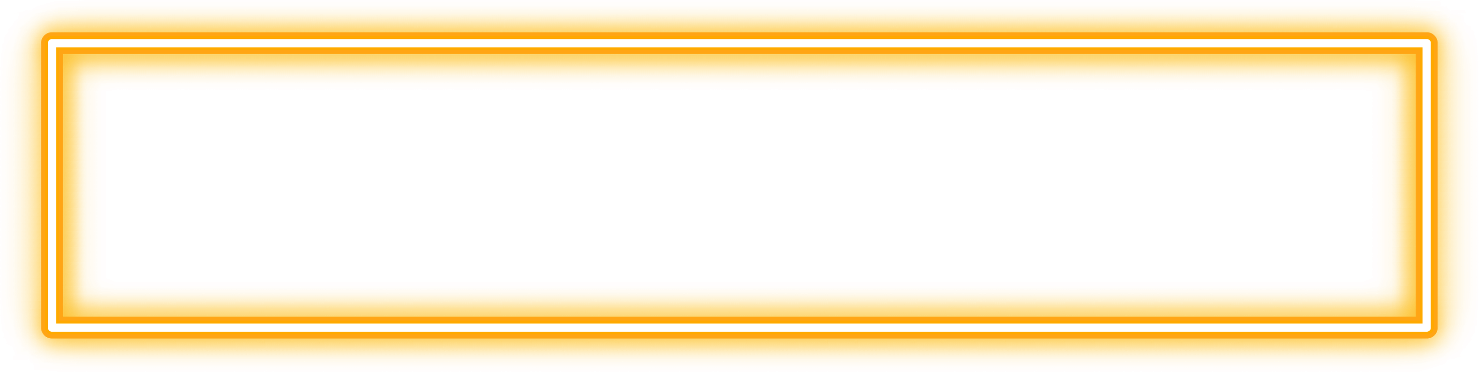 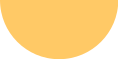 www.rehberlikservisim.com